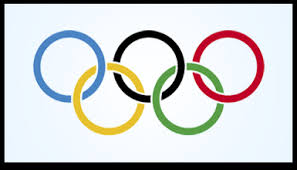 Олимпиада
Презентацию к уроку русского языка подготовила Томкова Евгения ,
5 группа
Где возникли Олимпийские игры?
В древнем Китае.
В древнем Риме
В древней Греции
1балл
Кто не имел права принимать участие в Олимпийских играх?
Женщины
Дети 
Негры
Все перечисленные
2 балла
Кто не имел права быть зрителем на Олимпийских играх?
Мужчины 
Женщины
Спартанцы
2 балла
Назовите продолжительность Олимпийских игр, которые проходили в древней Греции?
5 дней
10 дней 
3 дней
3 балла
5
Что явилось талисманом XXII зимних Олимпийских игр в Сочи?
Леопард
Собака Люси
Зайка 
Белый Мишка
3 балла
Проверь себя
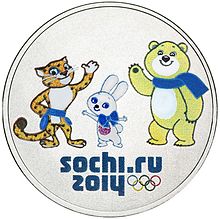 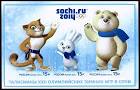 ЛЕОПАРД, ЗАЙКА И БЕЛЫЙ МИШКА
Назовите длину марафонской дистанции
42 км. 195 м
 12 км. 132м
 1 км 144м
4 балла
Когда и где прошли первые современные Олимпийские игры?
В Греции в 1896 году
В Греции в 1756 году 
В Японии 1896
5 БАЛЛОВ
Молодцы!